Halugica – radioigra 

prema bajci Vladimira Nazora
Ribar Frane našao je na moru djevojčicu u kolijevci od  morske trave (haluge). Uzeo ju je u svoj dom i nazvao Halugica.
haluga = morska trava
Danas nećemo čitati tekst, već ćemo ga slušati. 

Na sljedećoj poveznici nalazi se radioigra Halugica 

https://radio.hrt.hr/podcast/radioigra-za-djecu-i-mlade/674/?fbclid=IwAR1qlbxtkBp4qN4ogxEtOekdOocjLEAsW_hcx0IPDRGZjEO2Id3q-Ak4B5k
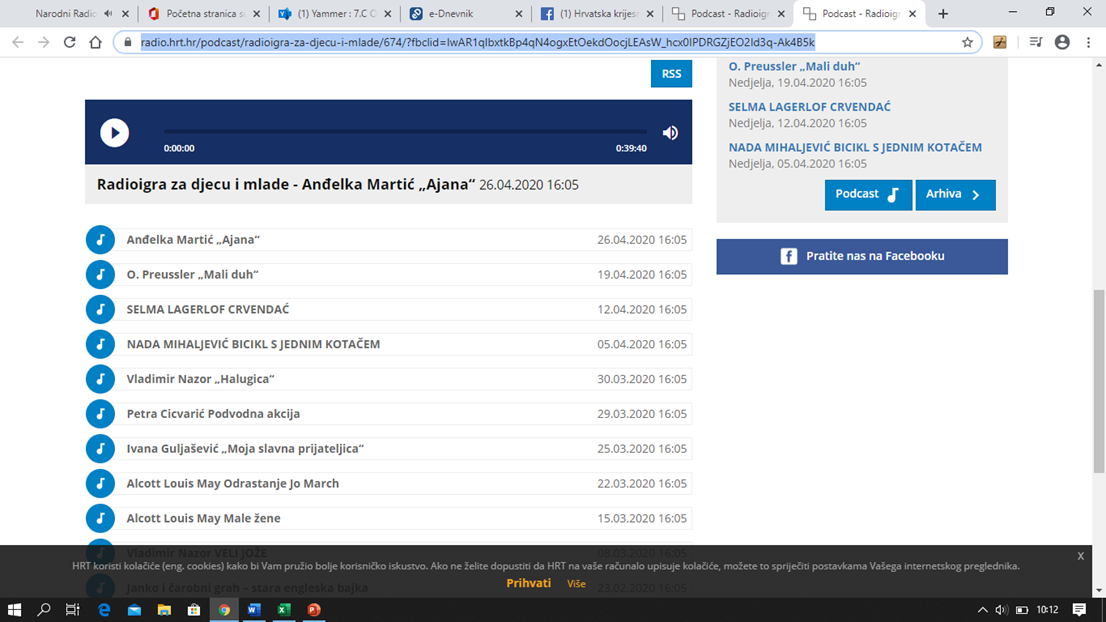 Otvorit će vam se stranica s fotografije. Pronađete na ovom popisu: Vladimir Nazor: Halugica i kliknete na reprodukciju.
Prije slušanja obavezno pogledajte sljedeći slajd!
Za vrijeme slušanja imajte otvorenu čitanku na 170. stranici (tamo se nalazi popis manje poznatih i nepoznatih riječi)

Za vrijeme slušanja bilježite: likove, vaše misli, osjećaje, razmišljanja (sve o čemu ste razmišljali slušajući radioigru)

Možete bilježiti i neke nedoumice, nešto što niste razumjeli, pitanja koja biste postavili…
NAKON SLUŠANJA:

u bilježnicu napišite naslov:

Halugica – radioigra (prema bajci Vladimira Nazora) 

Odgovorite na sljedeća pitanja (pitanja  ne morate prepisivati u bilježnicu). 

Kako ste se osjećali slušajući radioigru?
Što žene govore o Halugici? 
Zamislite da ste bili tamo kad je ribar pronašao Halugicu. Što biste rekli ženama? 
U tri rečenice napišite kakvo je Halugičino djetinjstvo. 
Koji je uvjet Halugica postavila proscima (onima koji su je željeli za ženu)? 
Što Halugica osjeća prema Jablanku?
Zašto Halugica ne može razgovarati s majkom?
Tko se i na koji način domogao rupca? 
Što se dogodilo s Halugičinom majkom  kad je izgubila rubac? 
U čemu je Halugičin život sličan majčinom? (prisjetite se u koga su se zaljubile)
11. Što se u radioigri čuje osim govora glumca? (koji sve zvukovi, što je njima postignuto)

12. U čitanci pronađi što je radio, a što radiogira i definicije prepiši u bilježnicu. 


13. Napiši novi završetak radioigre Halugica – stvaralačko prepričavanje. 
Ne moraš prepričavati cijeli tekst, već samo završetak (možeš npr. uvesti nove likove, promijeniti sam kraj, izbaciti neke likove…),no vodi računa o tome da završetak mora biti jedan odlomak (nije dovoljno napisati dvije rečenice). Napiši najmanje 6 rečenica. 

14. U tekstu koji si napisao/napisala podcrtaj sve glagole. 

Ovim ćemo se zadatkom baviti duže vrijeme! Odgovore na pitanja trebaš poslati do utorka (19. 5. 2020.)  Za vrijeme izvršavanja zadatka možeš me izvještavati o tome što si napravio/la, javiti se ako nešto ne razumiješ ili imaš kakvo pitanje. 


Pripazi na deklinaciju imenice radio

jednina

N	radio
G	radija
D	radiju
A	radio
V	radio
L	radiju
I	radijem